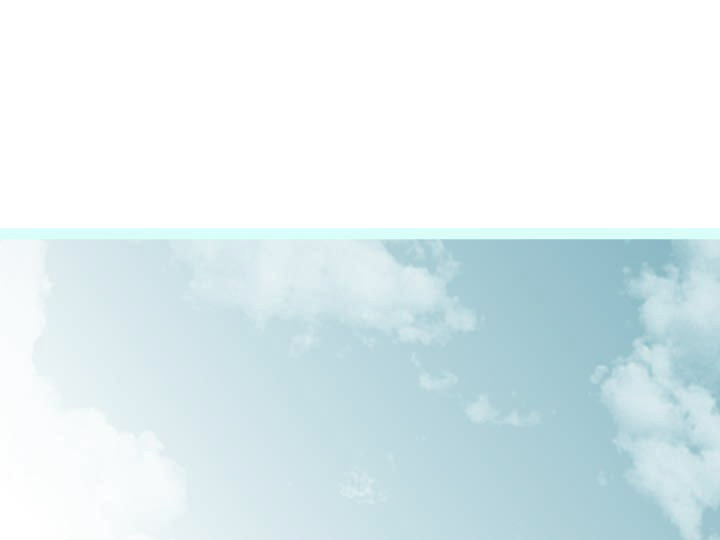 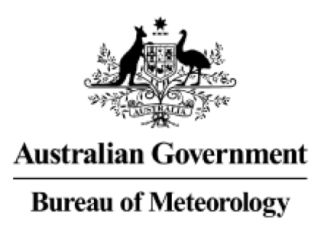 "AHI RGB products and modification to these as applied over the Australasian/Pacific regions with relevant case studies;  the Australian VLab Centre of Excellence Experience".
RGB Expert Workshop, Tokyo, Japan

Presenter: Bodo Zeschke. Bureau of Meteorology Training Centre, Australian VLab Centre of Excellence Point of Contact
Should you use these resources please acknowledge the Australian Bureau of Meteorology Training Centre. In addition, you need to retain acknowledgement in the PowerPoint slides of the Japan Meteorological Agency, EUMETSAT, the Bureau of Meteorology and any other sources of information.
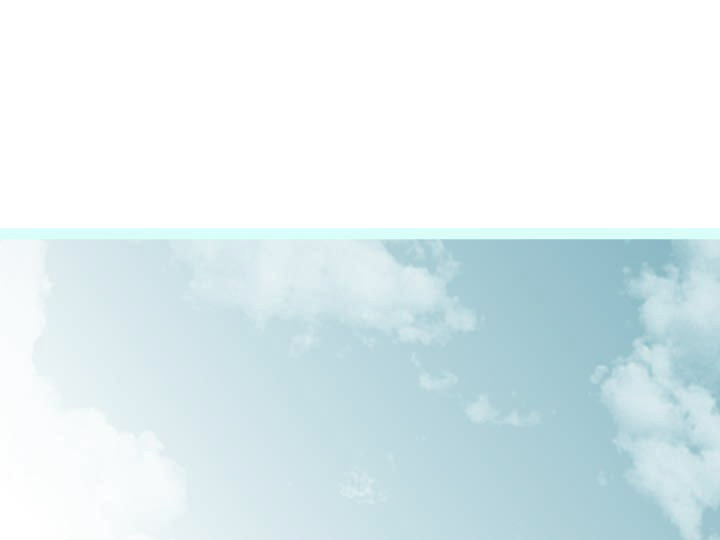 Contents of this session
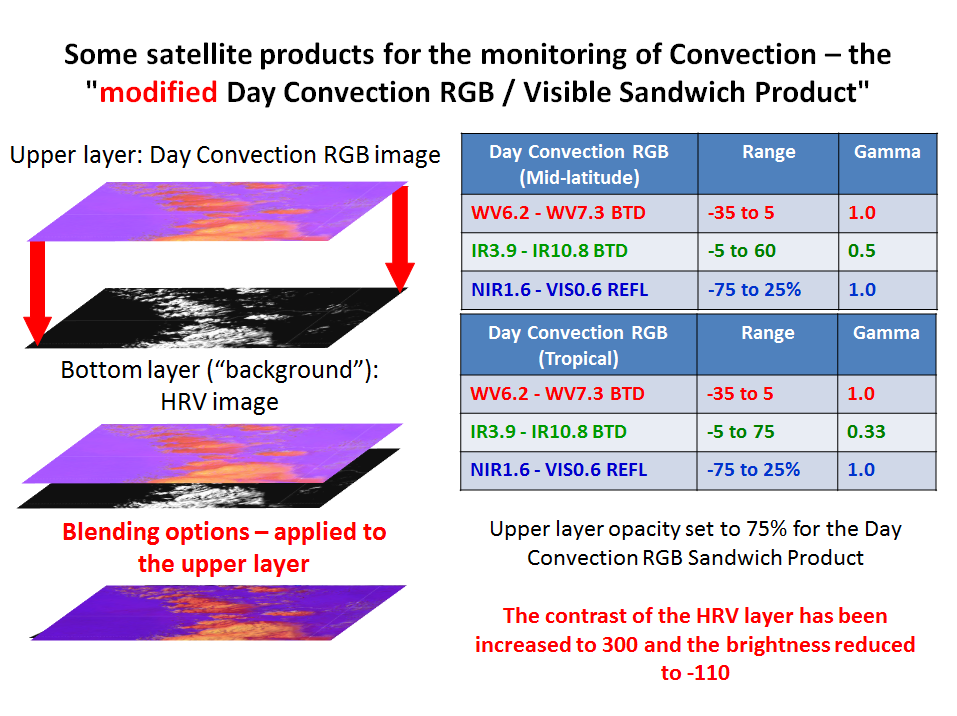 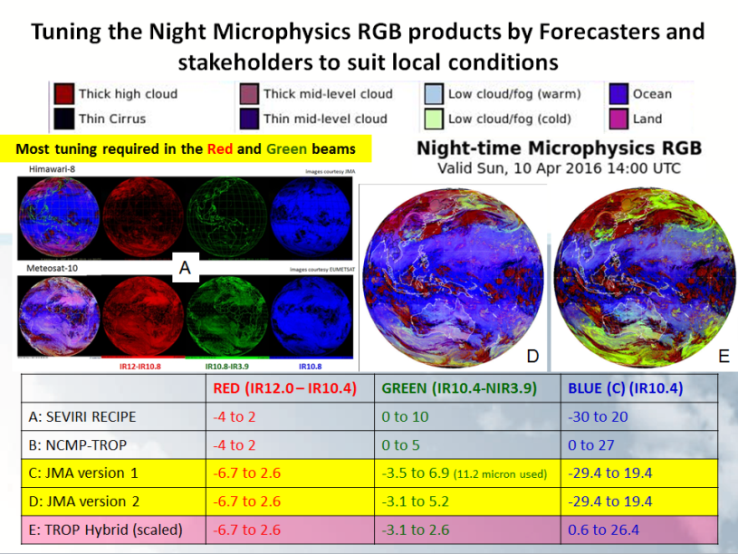 Night Microphysics RGB product and variations
Day Convection RGB product and variations
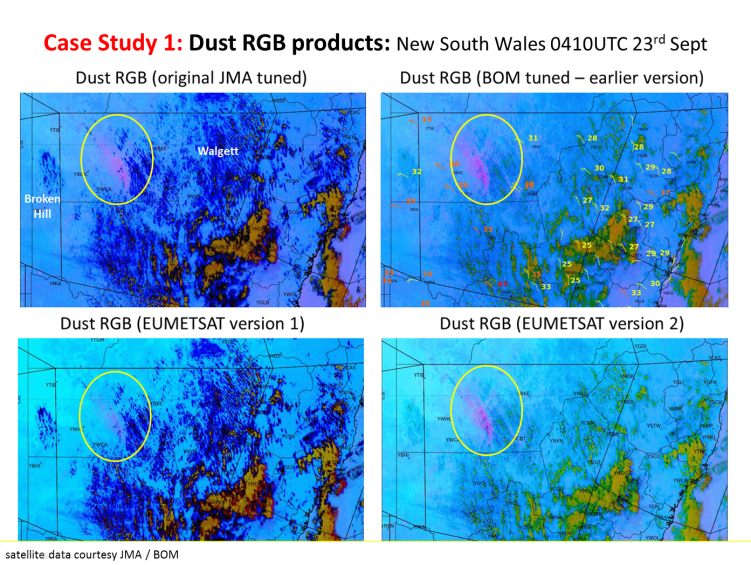 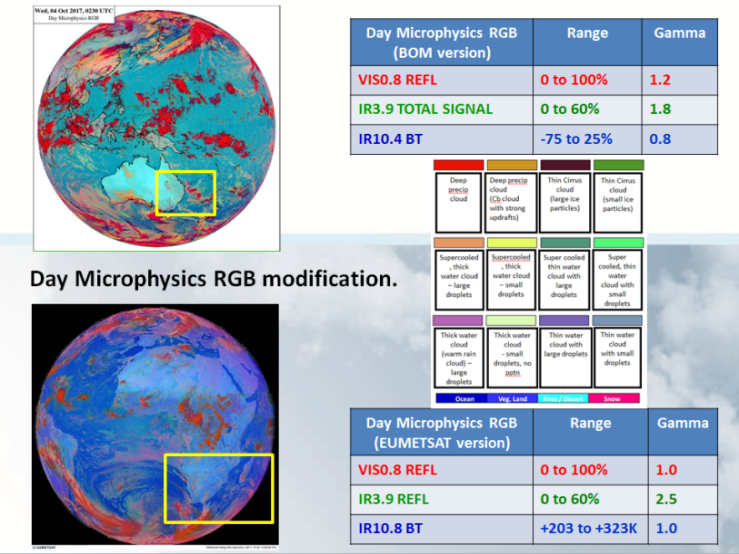 Our adaptation of the Day Microphysics RGB product
Dust RGB product and variations
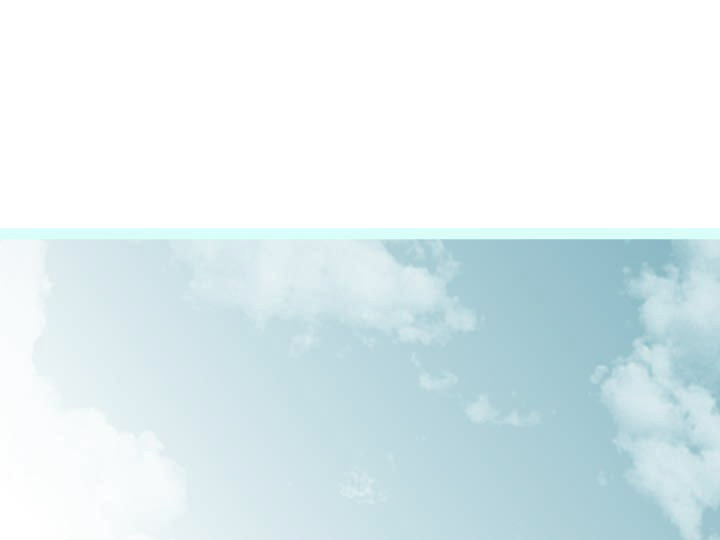 Other important WMO RAV work pertaining to RGB products (outside of the scope of this presentation)
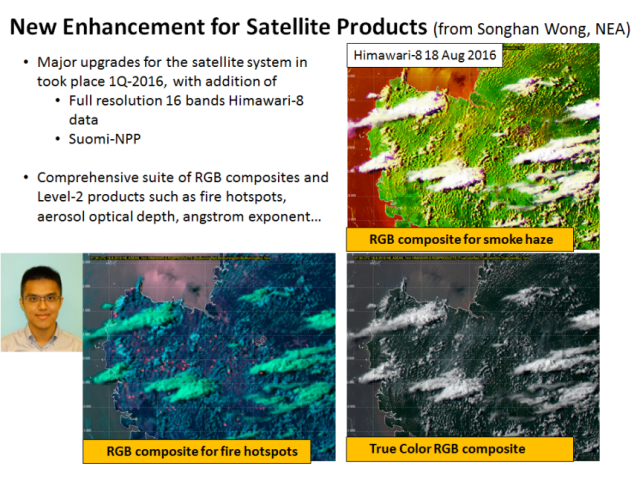 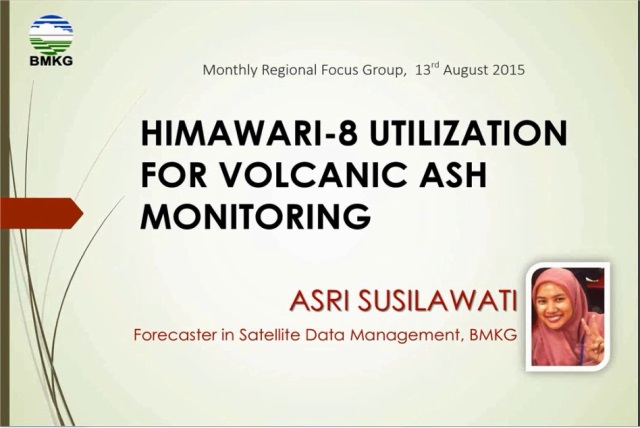 Meteorological Service Singapore
BMKG Indonesia, 
August 2015 RFG meeting
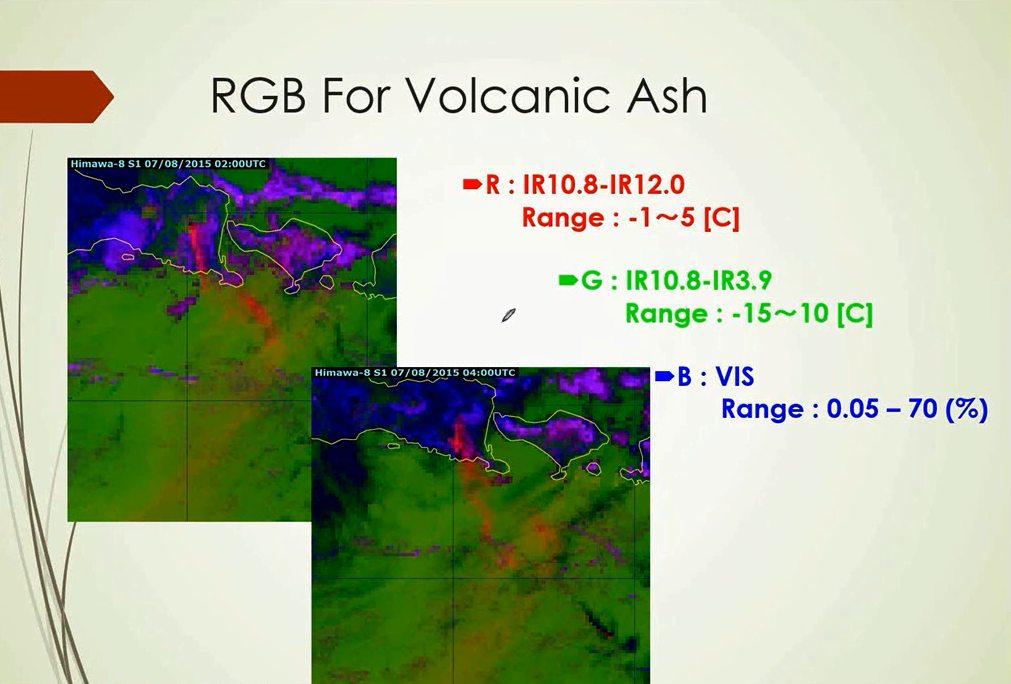 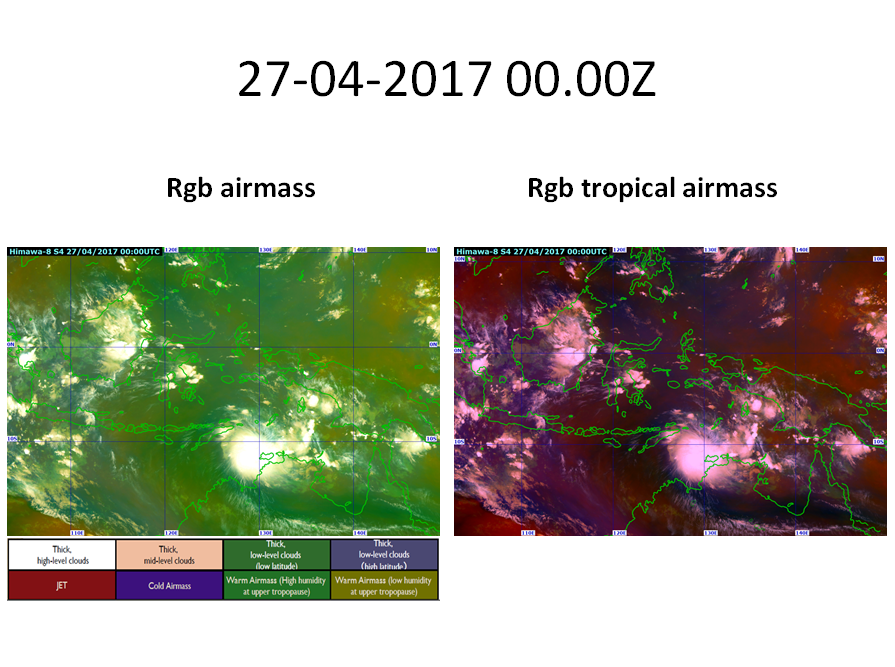 BMKG Indonesia,
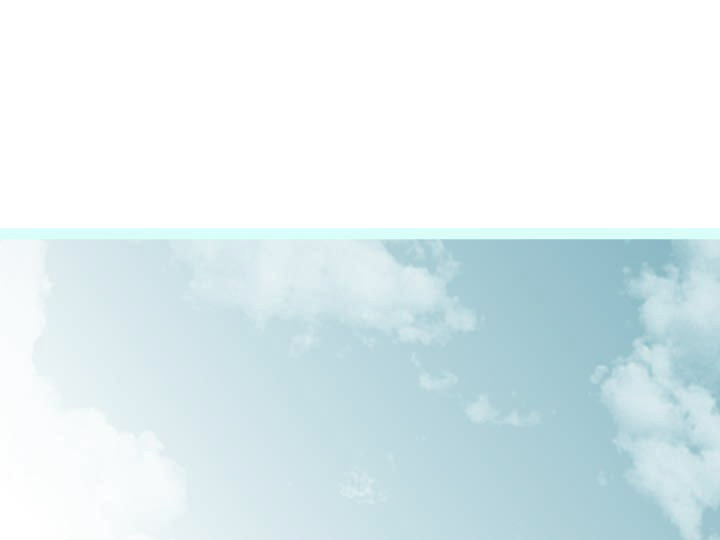 Tuning the Night Microphysics RGB products by Forecasters and stakeholders to suit local conditions
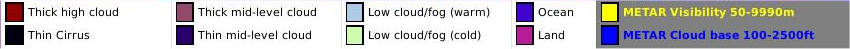 Most tuning required in the Red and Green beams
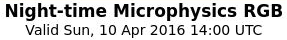 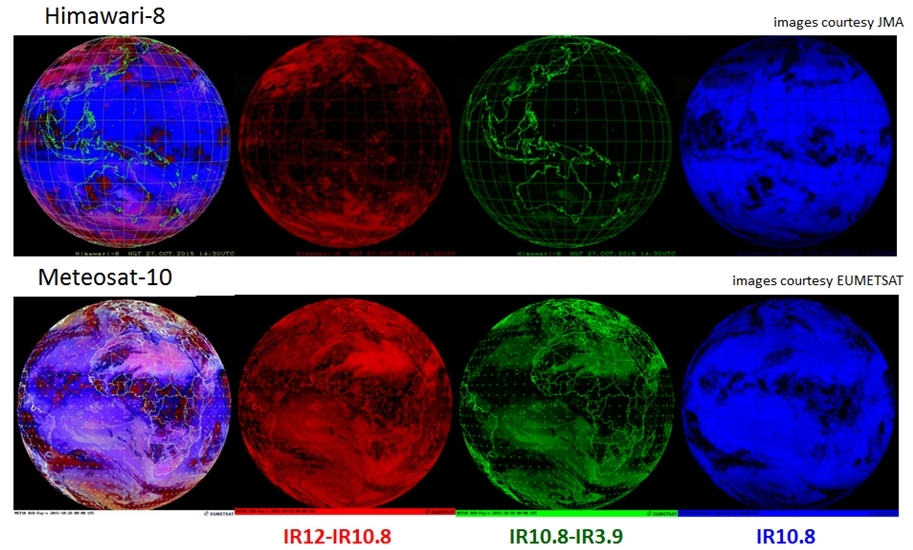 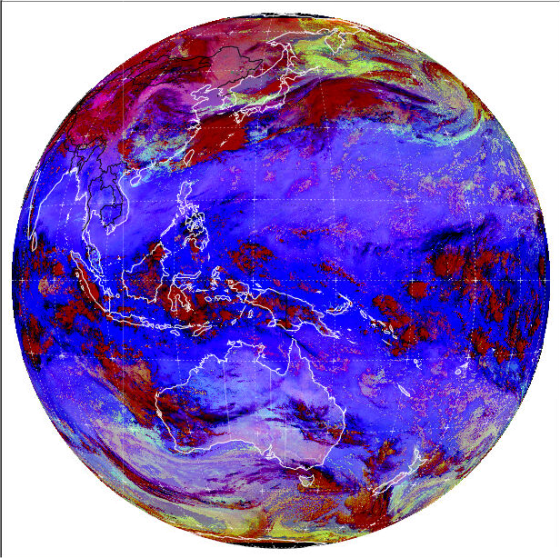 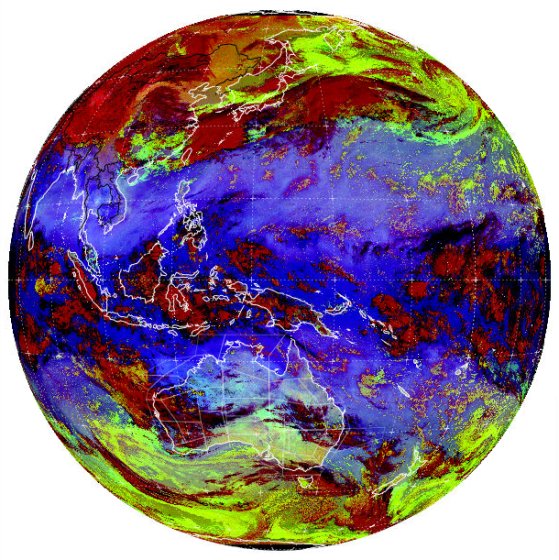 A
D
E
10 May 2016 Regional Focus Group meeting; Animation 2
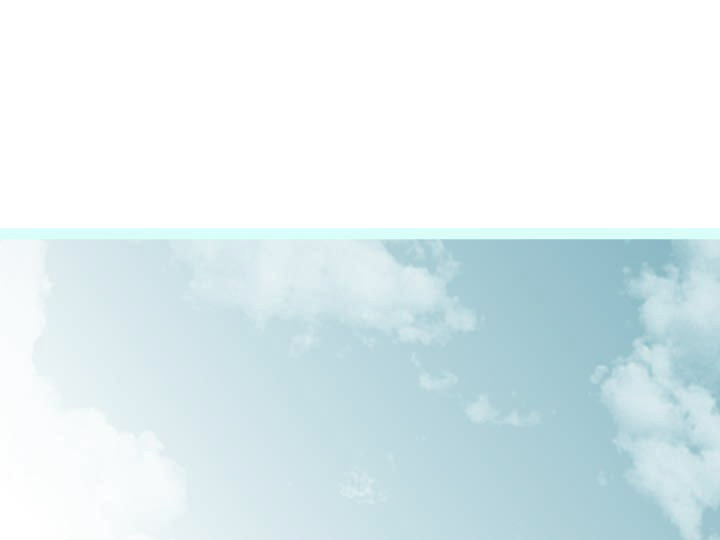 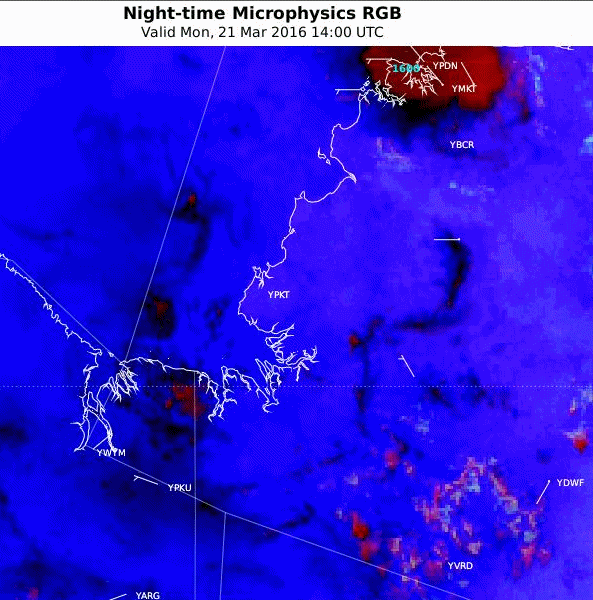 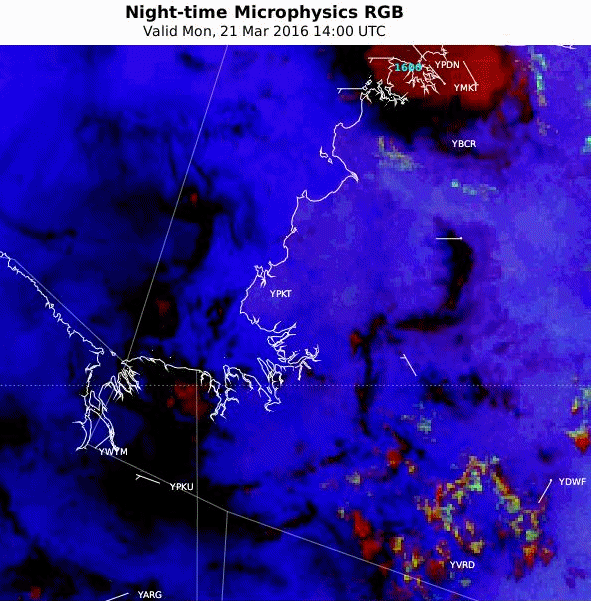 Animation: Northern Territory, 21st March 2016, 14 – 22UTC
JMA version 2
TROP Hybrid (scaled)
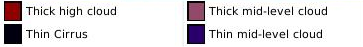 10.4 micron IR
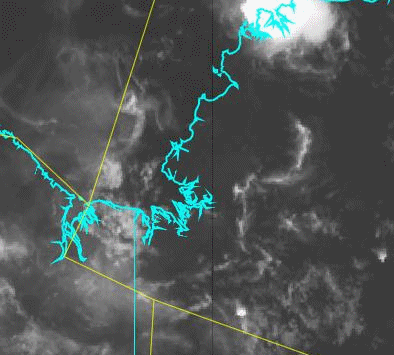 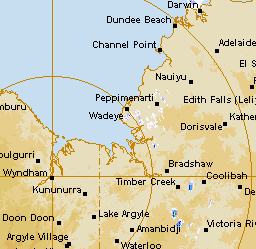 Wyndham RADAR
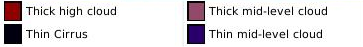 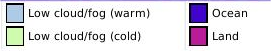 Question 1: What RGB product do you prefer?

Why?
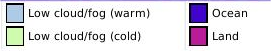 Port Keats
satellite animations courtesy BOM/JMA
radar animation courtesy BOM
[Speaker Notes: http://www.theweatherchaser.com/radar-loop/IDR072-wyndham/2016-03-21-12/2016-03-21-23
http://flurry-dm.bom.gov.au:8008/radar/request_radar.php]
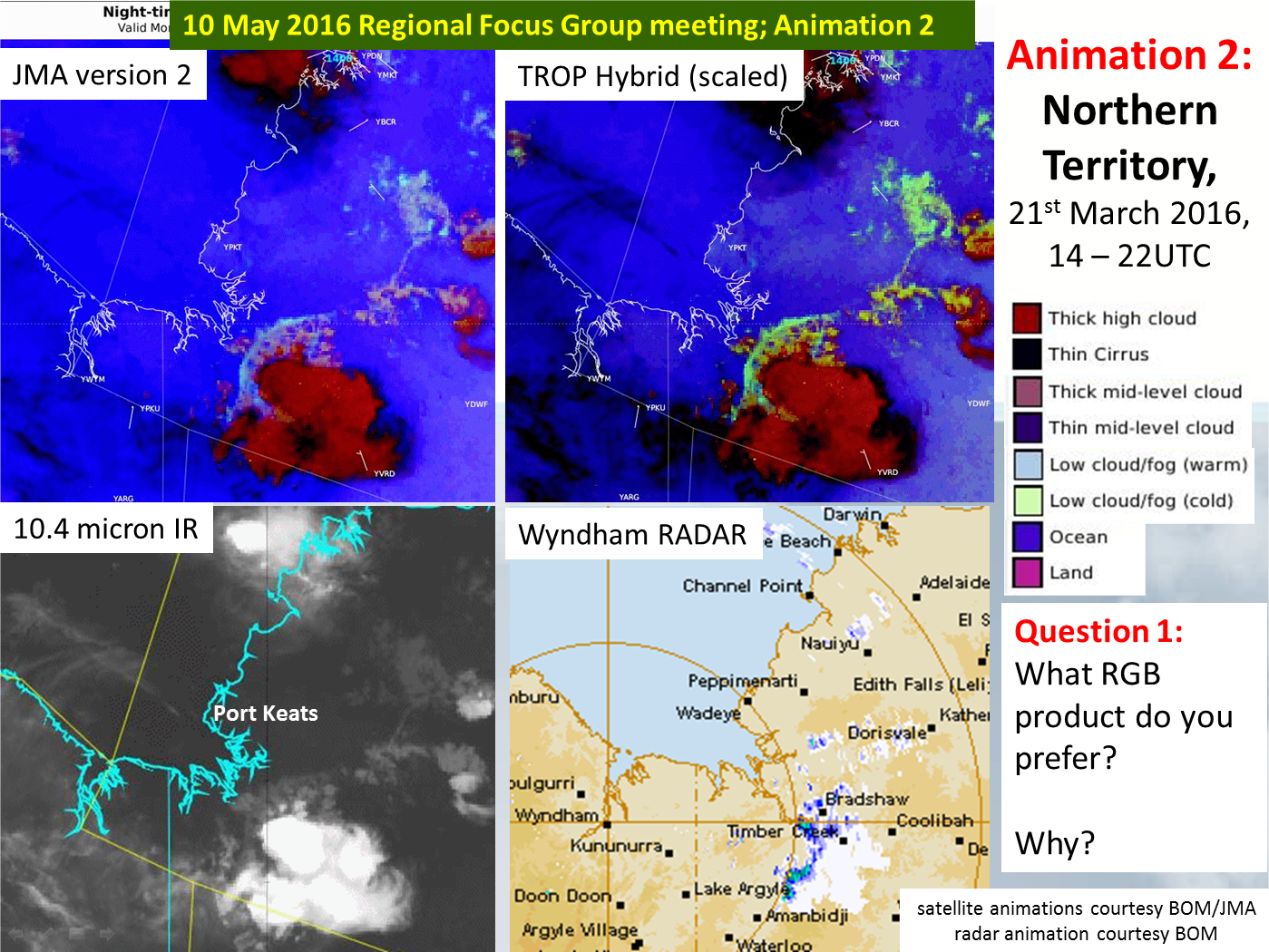 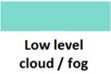 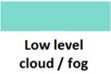 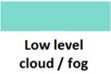 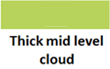 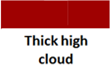 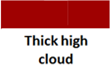 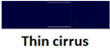 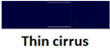 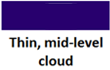 [Speaker Notes: http://www.theweatherchaser.com/radar-loop/IDR072-wyndham/2016-03-21-12/2016-03-21-23
http://flurry-dm.bom.gov.au:8008/radar/request_radar.php]
images courtesy BOM/JMA
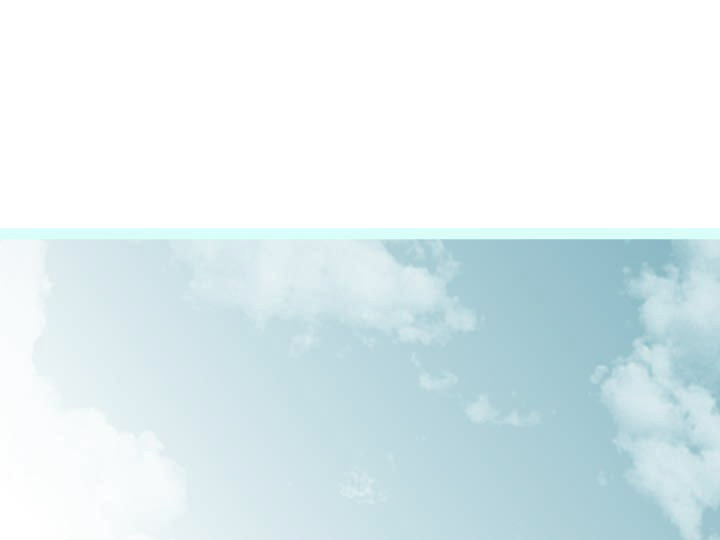 Tropical tuned Night Microphysics RGB
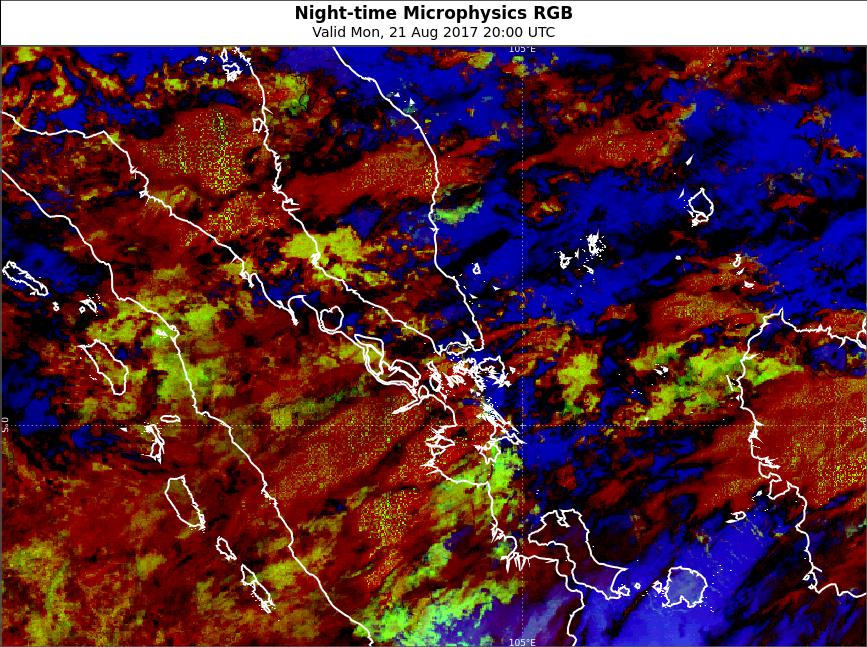 Example where the tropical version of the Night Microphysical RGB product does not work wellSingapore/Malaysia/Indonesia area 20UTC 22nd August 2017
Mid-level cloud
Low cloud
IR (Band 13)
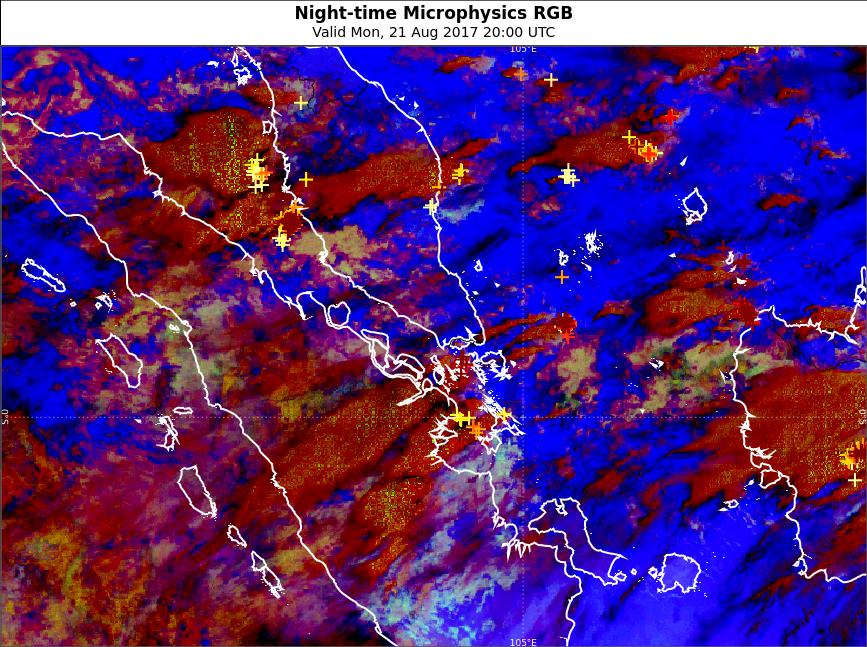 Mid-latitude tuned Night Microphysics RGB
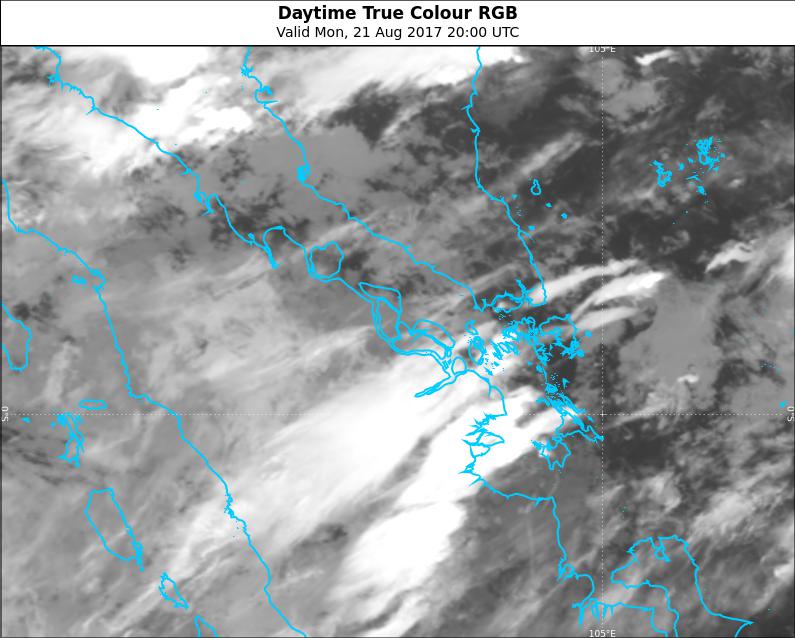 Singapore
images courtesy BOM/JMA
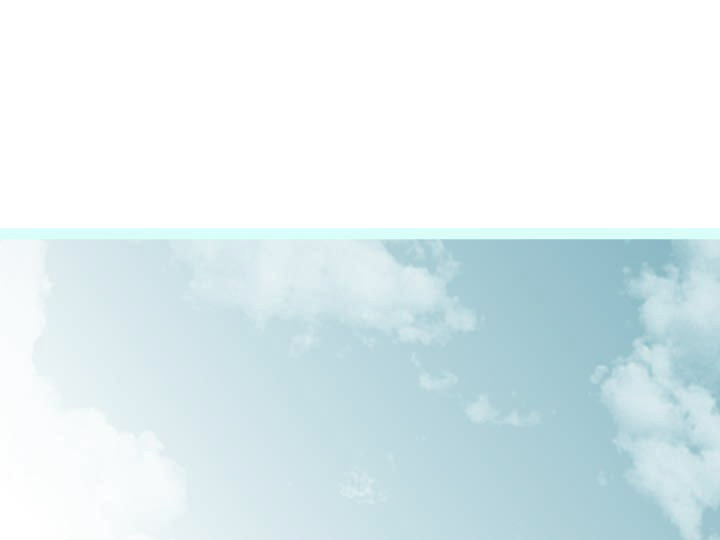 Night Microphysics RGB product variation developed in South Australia (N. Benger) Australian region 28 Feb 2016
JMA version 2                                              South Australian variation
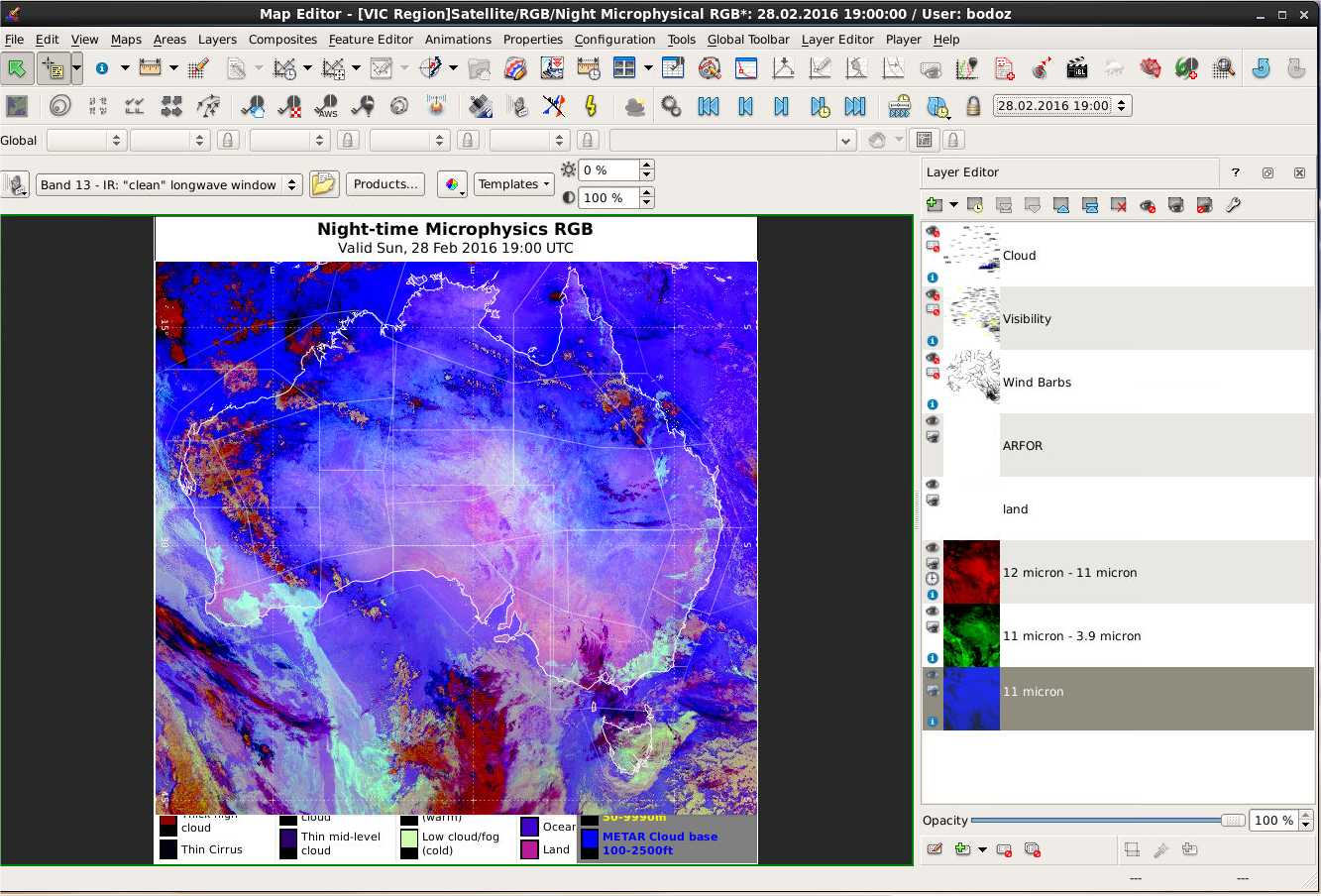 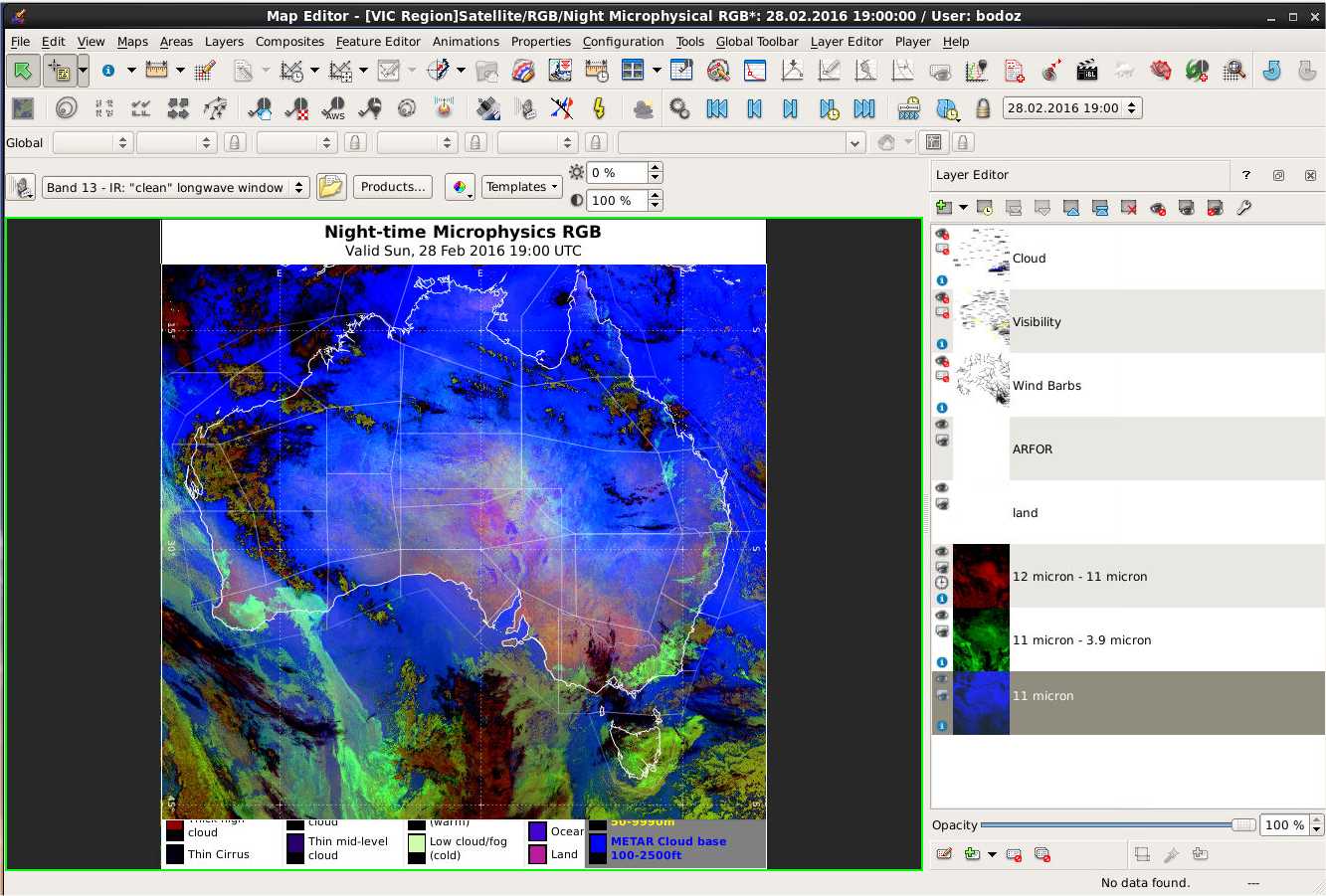 Thin low cloud
Thick low cloud
images courtesy BOM/JMA
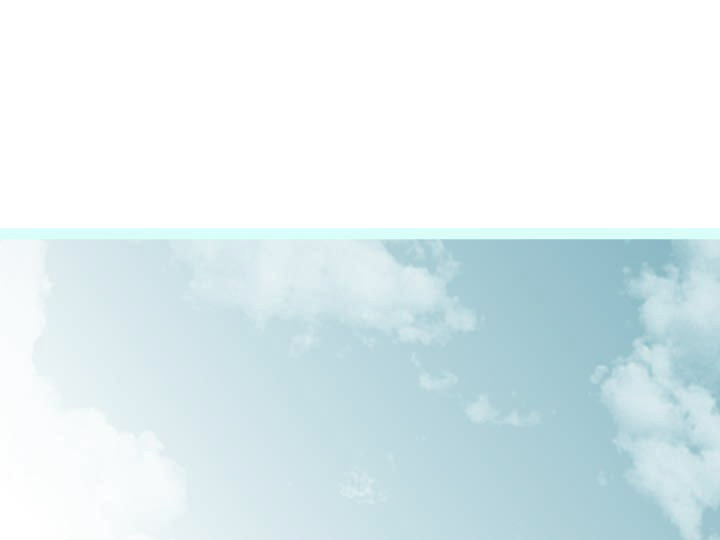 Multi-panel display of the data
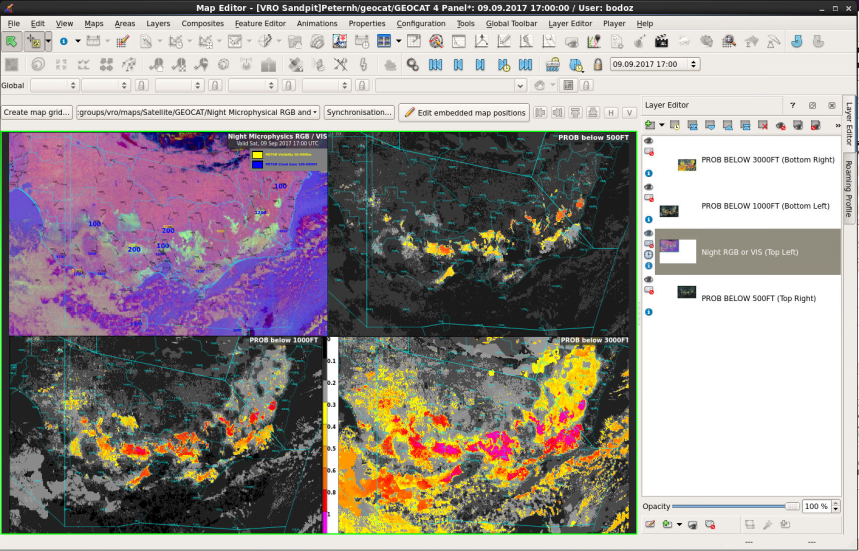 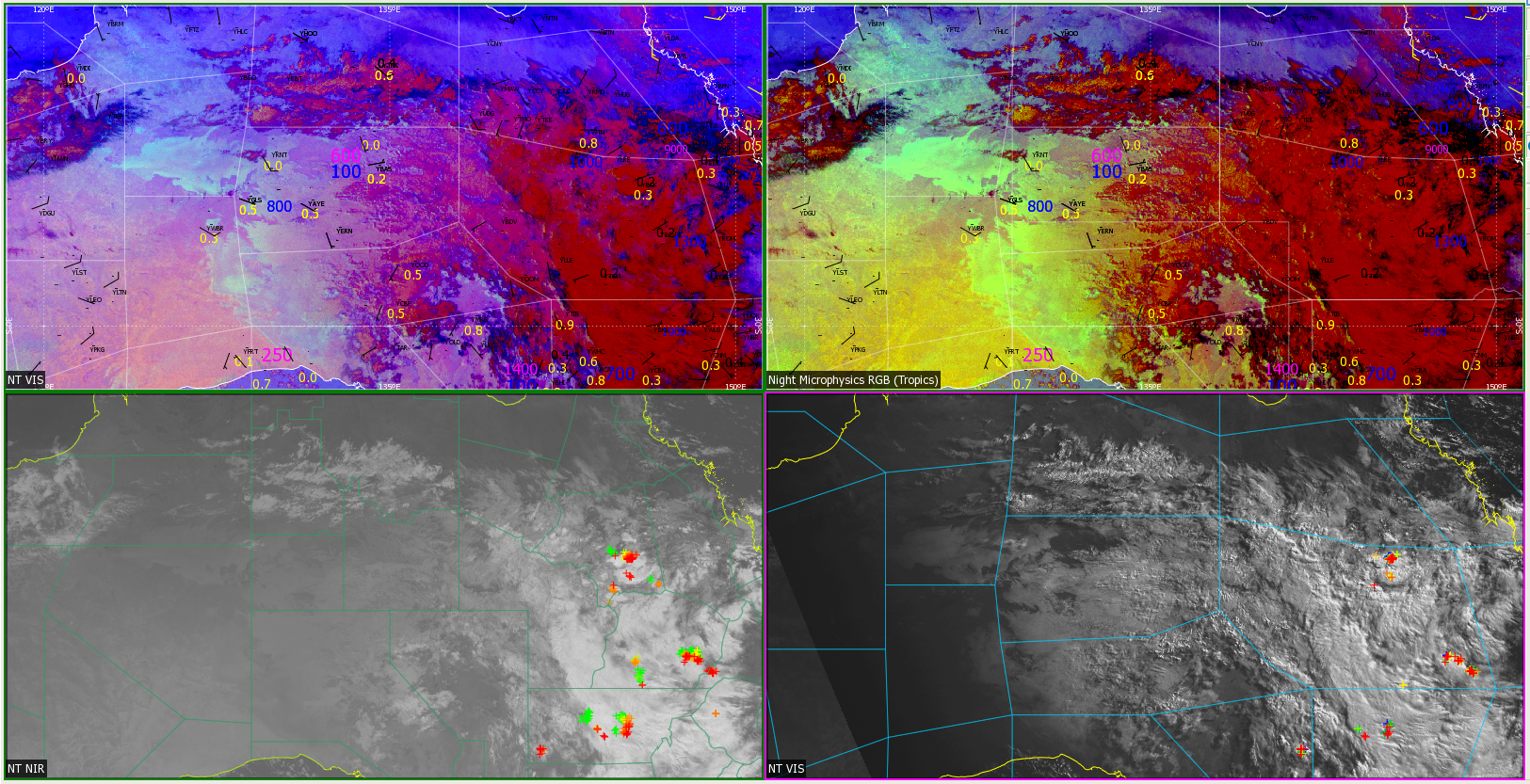 Night Microphysics RGB (Tropics)
Night Microphysics RGB (Midlat)
SWIR
VIS/IR
The Tropical and Midlatitude versions of the Day Convection RGB product and the "modified Day Convection RGB / Visible Sandwich Product"
Upper layer: Day Convection RGB image
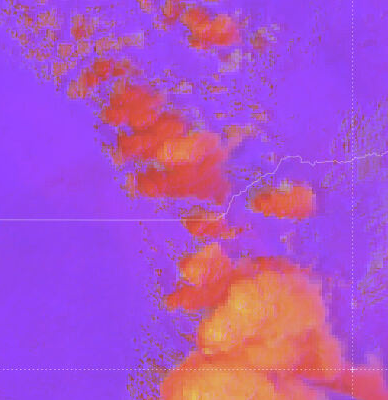 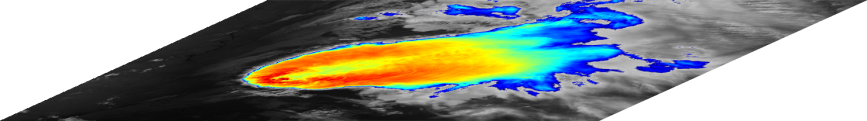 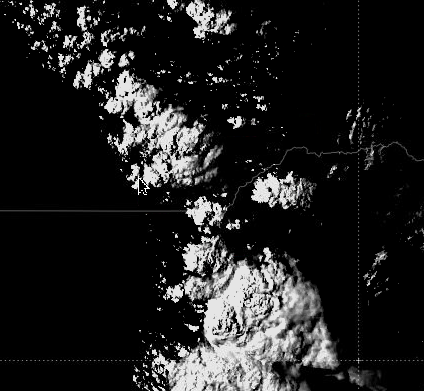 Bottom layer (“background”):   HRV image
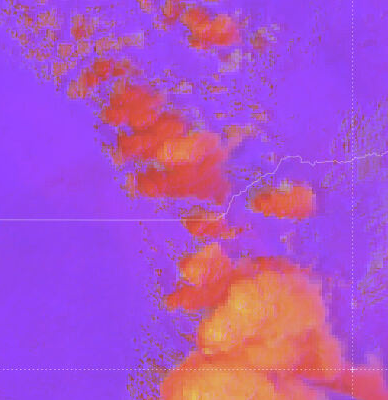 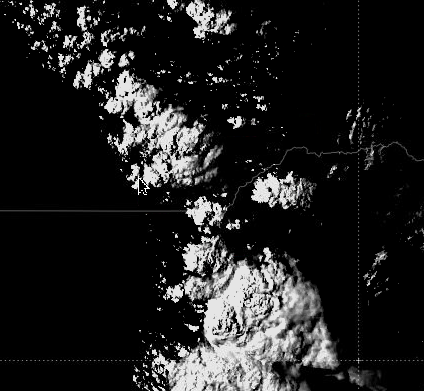 Blending options – applied to the upper layer
Upper layer opacity set to 75% for the Day Convection RGB Sandwich Product

The contrast of the HRV layer has been increased to 300 and the brightness reduced to -110
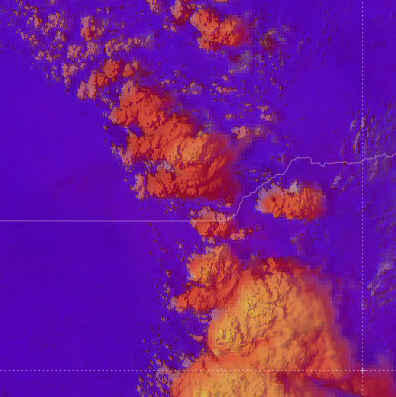 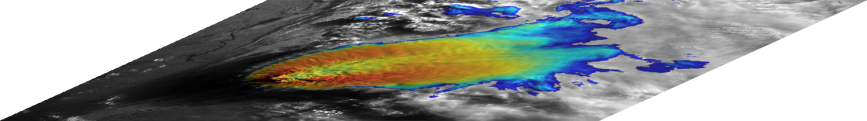 Please start the Power Point Slide Show to activate the animation
21 March 2017 Regional Focus Group meeting; Animations 4
Animation : Convection associated with Tropical Cyclone Blanche Sandwich and Day Convection RGB products 5th March 2017, 0030 to 0230 UTC
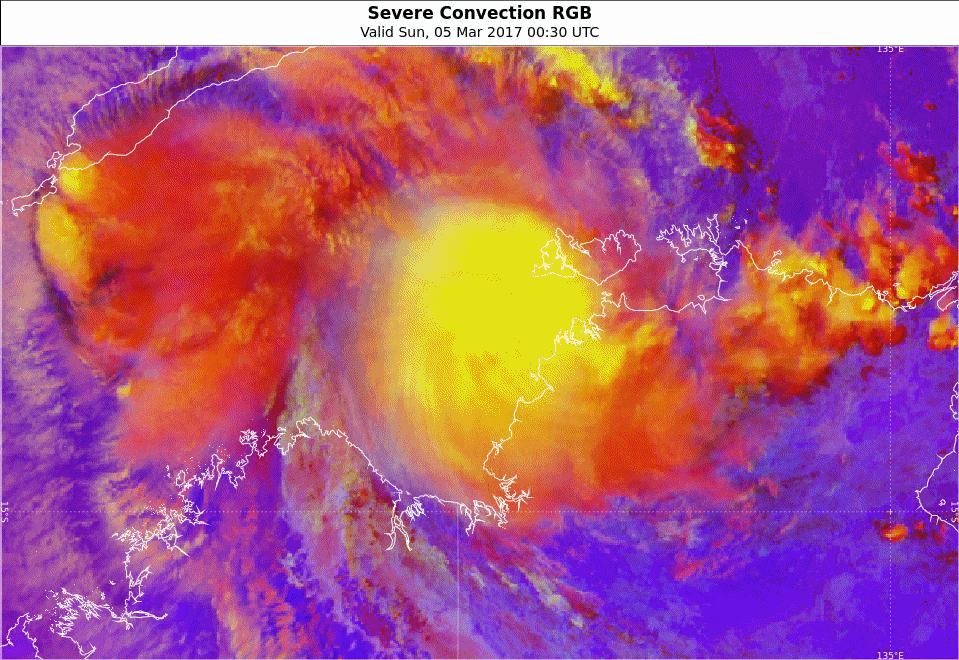 A: Sandwich Product (tropical tuned)
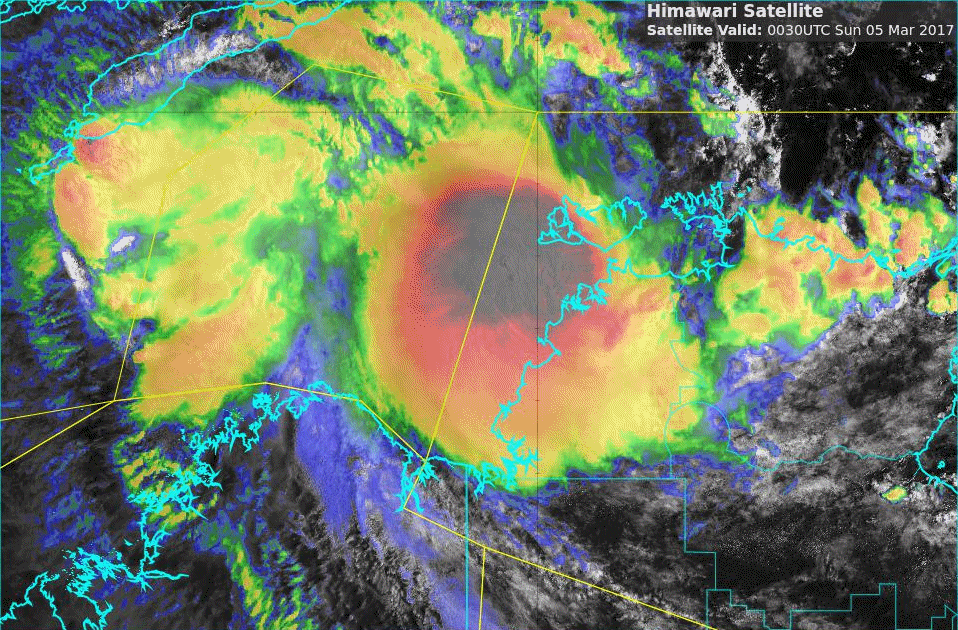 B: Day Convection RGB (mid-latitude tuned)
Darwin
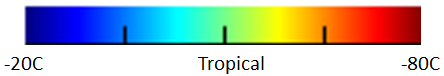 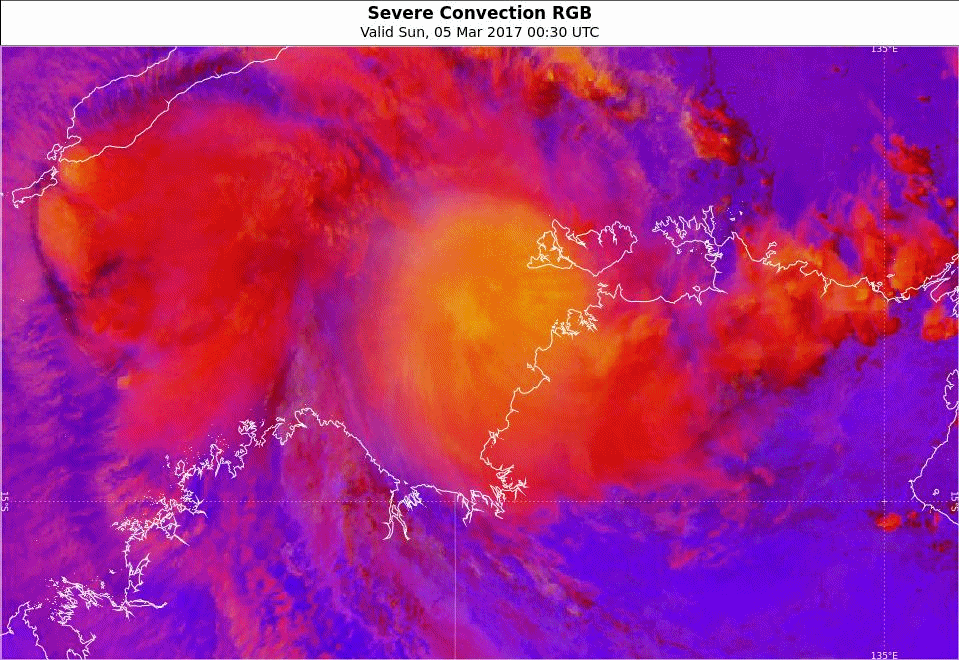 C: Day Convection RGB (tropical tuned)
Tropical Cyclone Threat Map
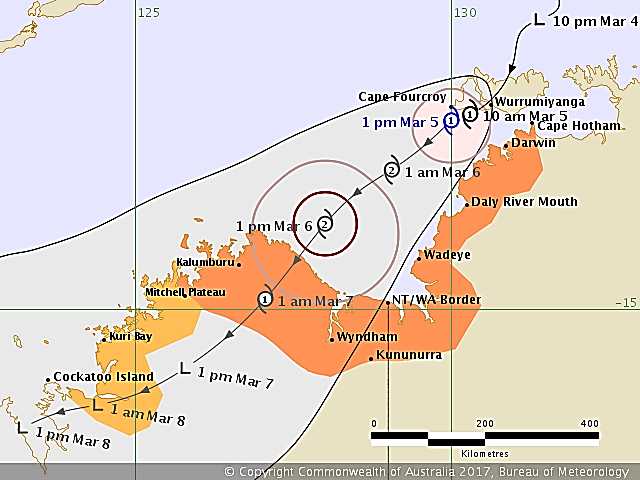 Darwin
Darwin
animations courtesy JMA/BOM
Threat map courtesy BOM
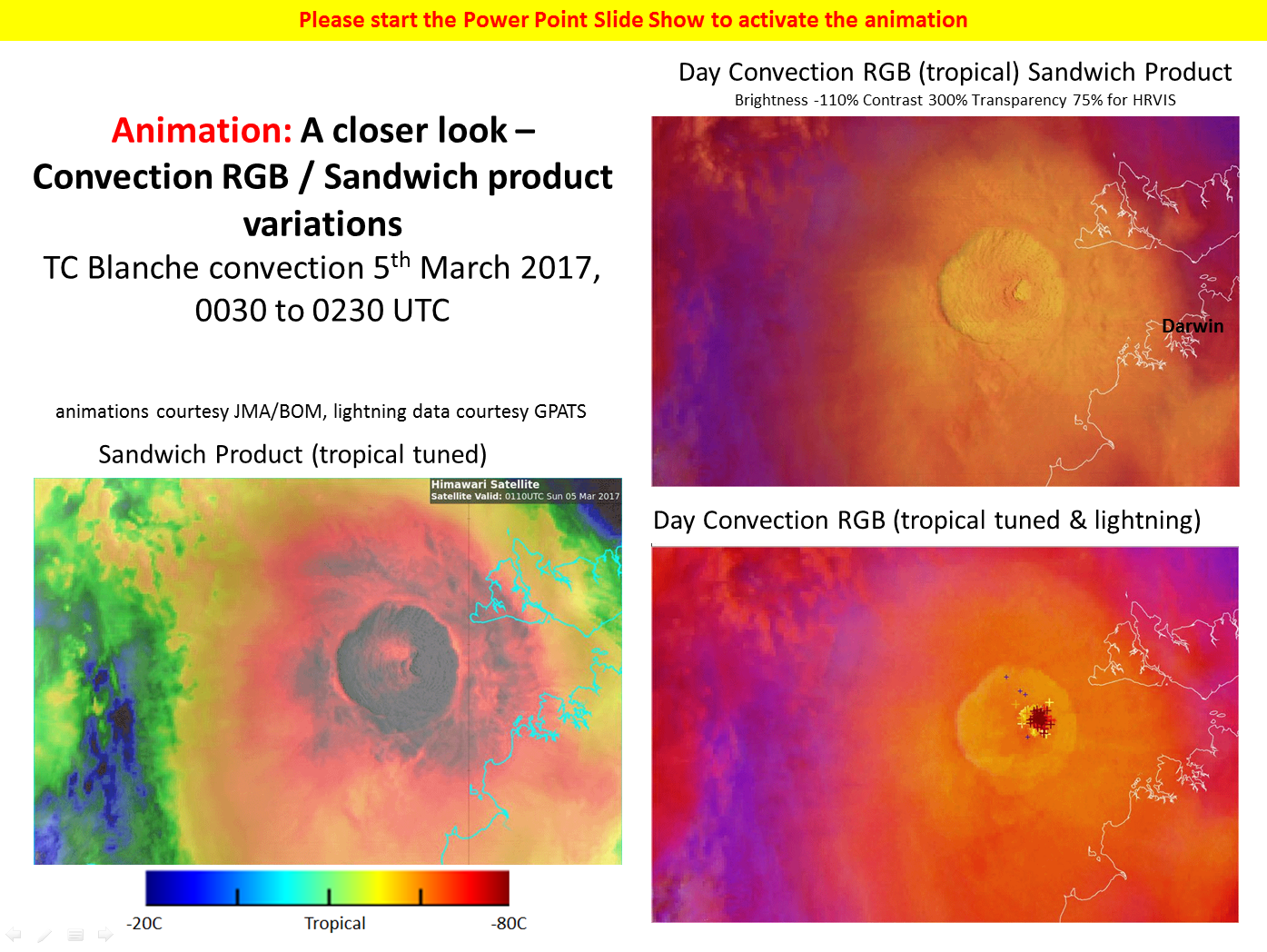 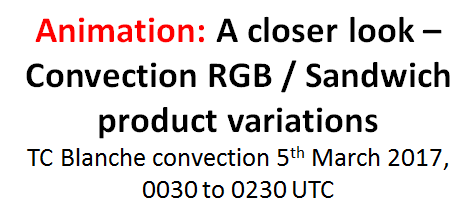 The situation at 0110UTC, 5th March 2017
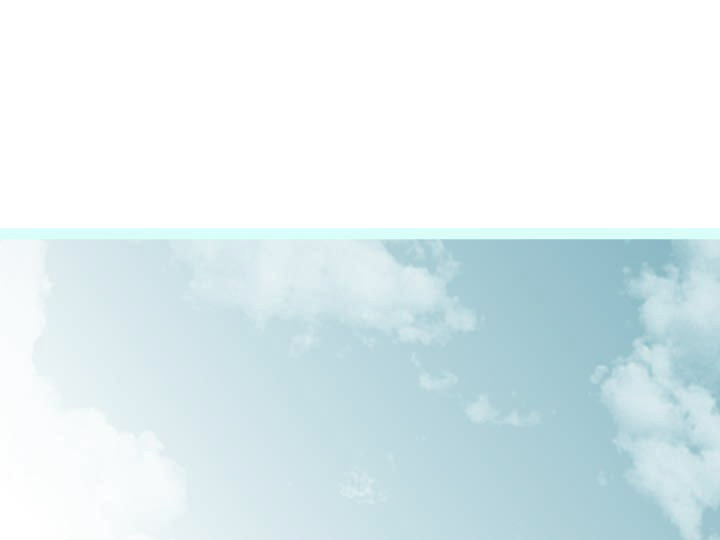 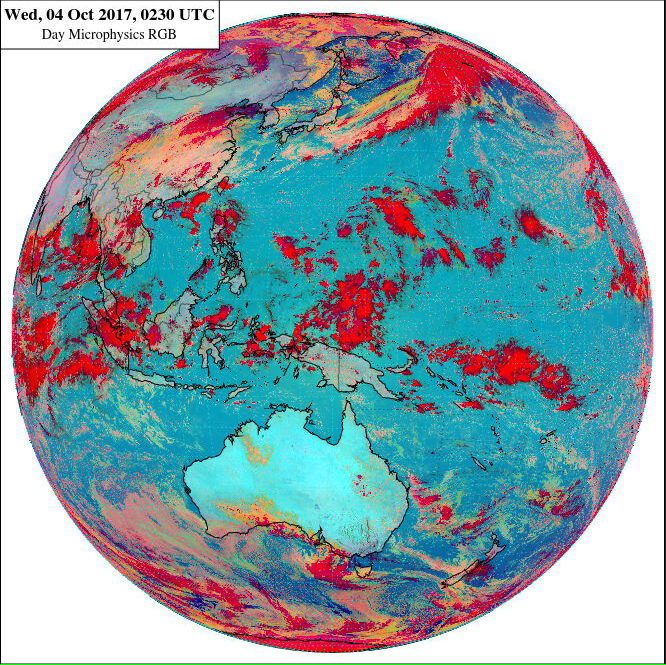 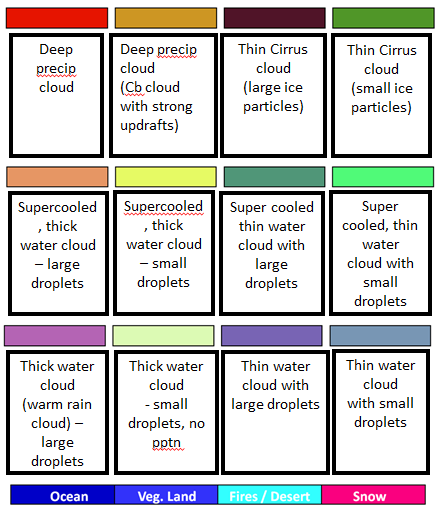 Day Microphysics RGB modification.
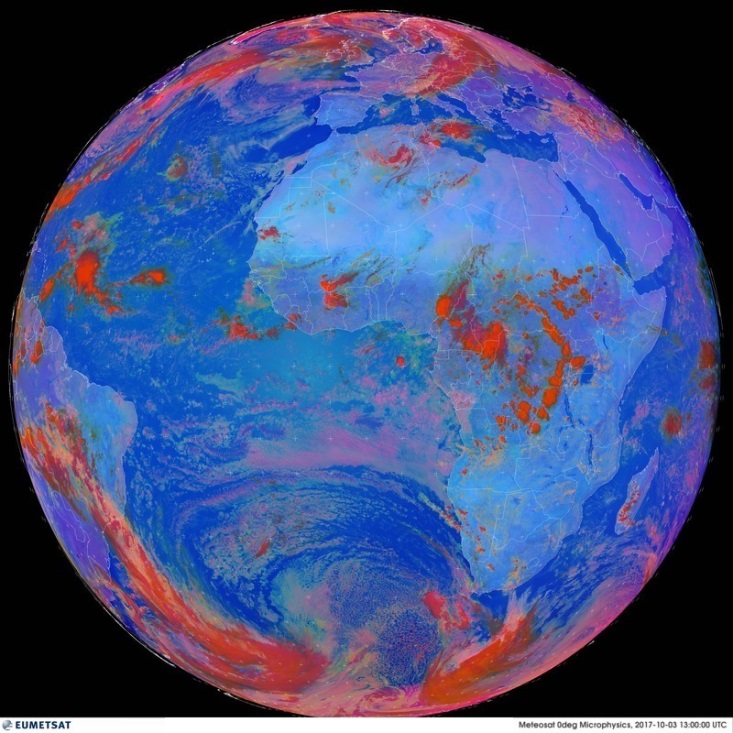 [Speaker Notes: Hi Tina
 
Thanks for taking the time to pass on the useful information regarding Himawari-8 data use.
In turn I have forwarded a photo of the display screen showing the True Colour RGB / Night Microphysics RGB product at the VICRO RFC
Also, I have attached some screenshots showing the tuning of the Day Microphysics RGB product in Visual Weather as per the VICRO RFC menu. As you can see this compares well with the display on Peter Newham’s Web Based display (see attachment “DayMicroRGBcalibrated1.jpg” attachment.
Also, I have attached the xml file so that you can import it into the Visual Weather running on your machine and display it right away J
Cheers
Bodo]
lightning data courtesy Global Position and Tracking Systems Pty Ltd (GPATS)
satellite data courtesy BOM/JMA
Comparing Day Microphysics product with other RGB products 
NSW Convection, 0550UTC 13 March 2017
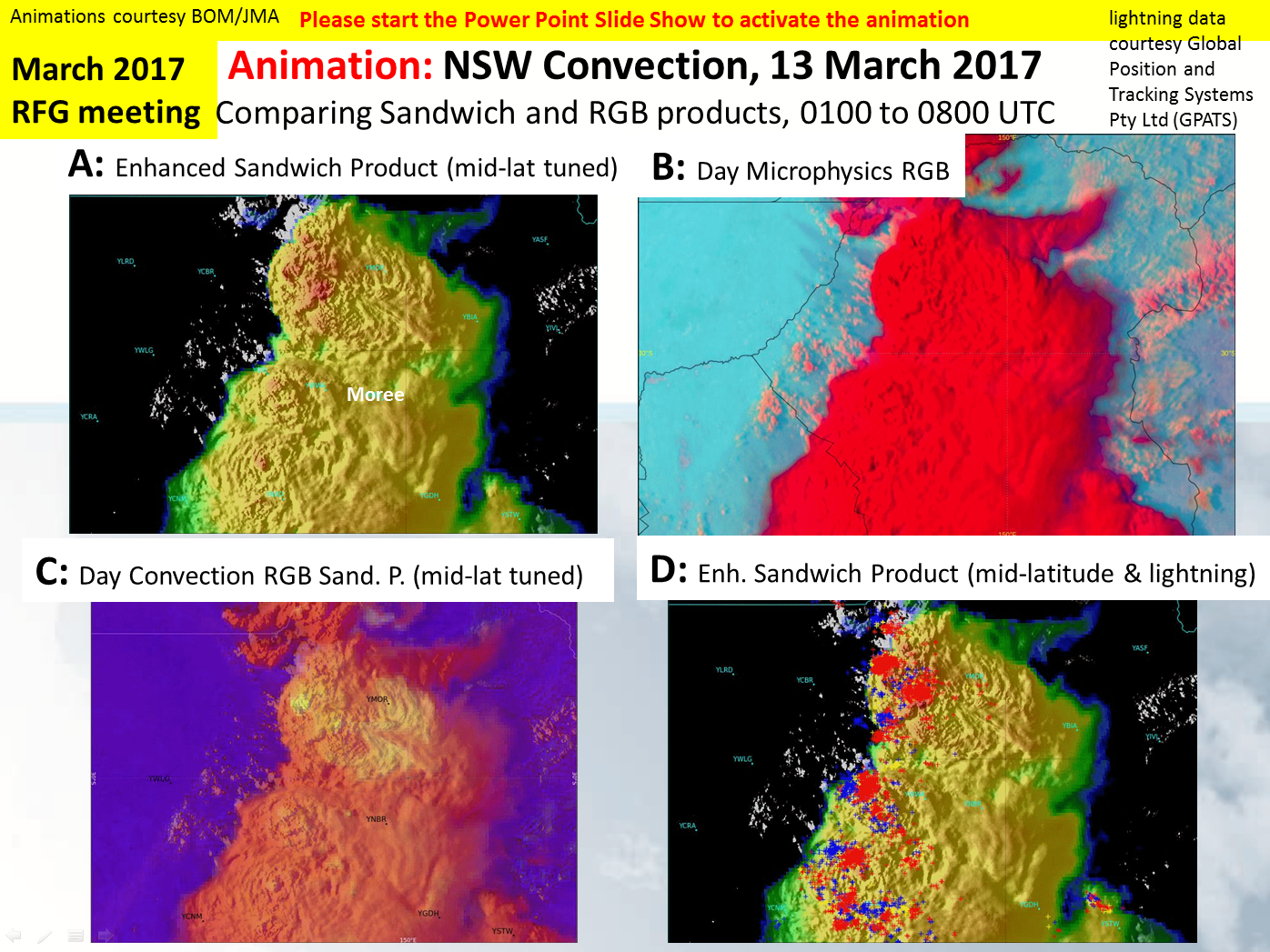 Moist soil
Storm outflow
Gravity Waves
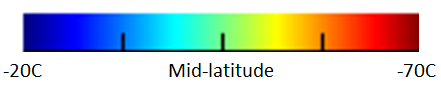 Small Ice Crystals
March 2017 RFG meeting
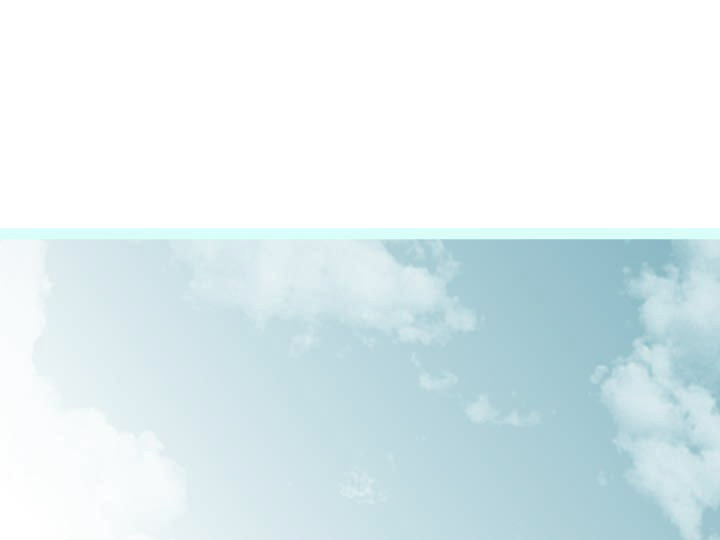 satellite data courtesy JMA / BOM
Dust and True Colour RGB product for two Australian dust events
Dust RGB product
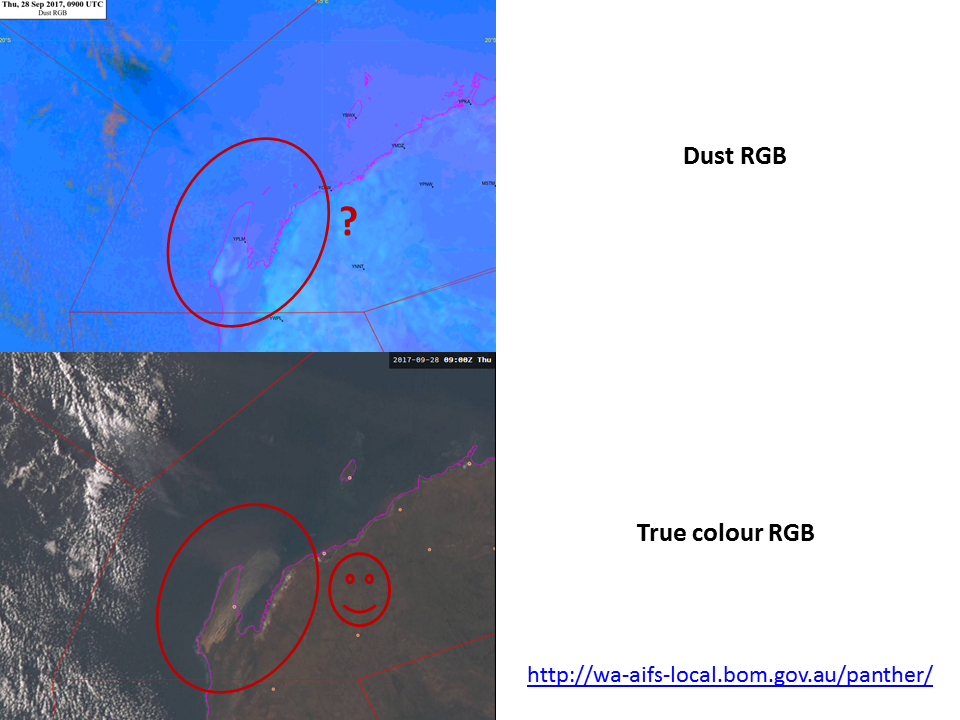 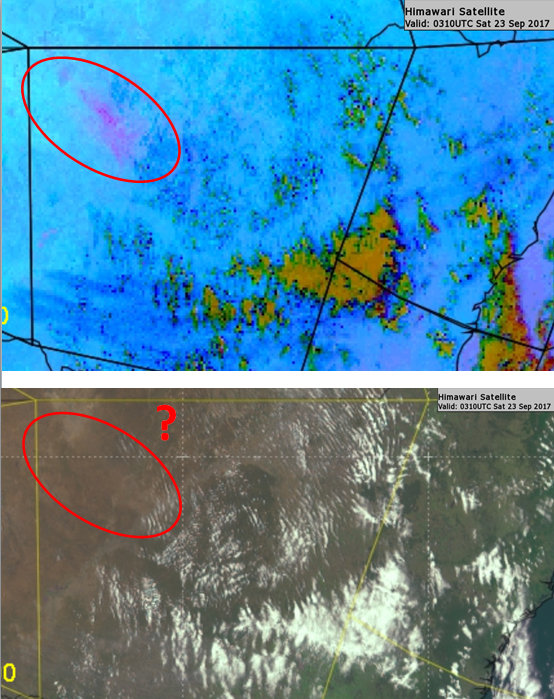 Dust RGB product
True Colour RGB product
True Colour RGB product
Case Study 2: Western Australian dust storm 09UTC 28th September 2017. 
forwarded by Gianni Colangelo, WARO Forecaster.
Case Study 1: New South Wales dust storm
0310UTC 23rd September 2017.
Case Study 1: Dust RGB products: New South Wales 0410UTC 23rd Sept
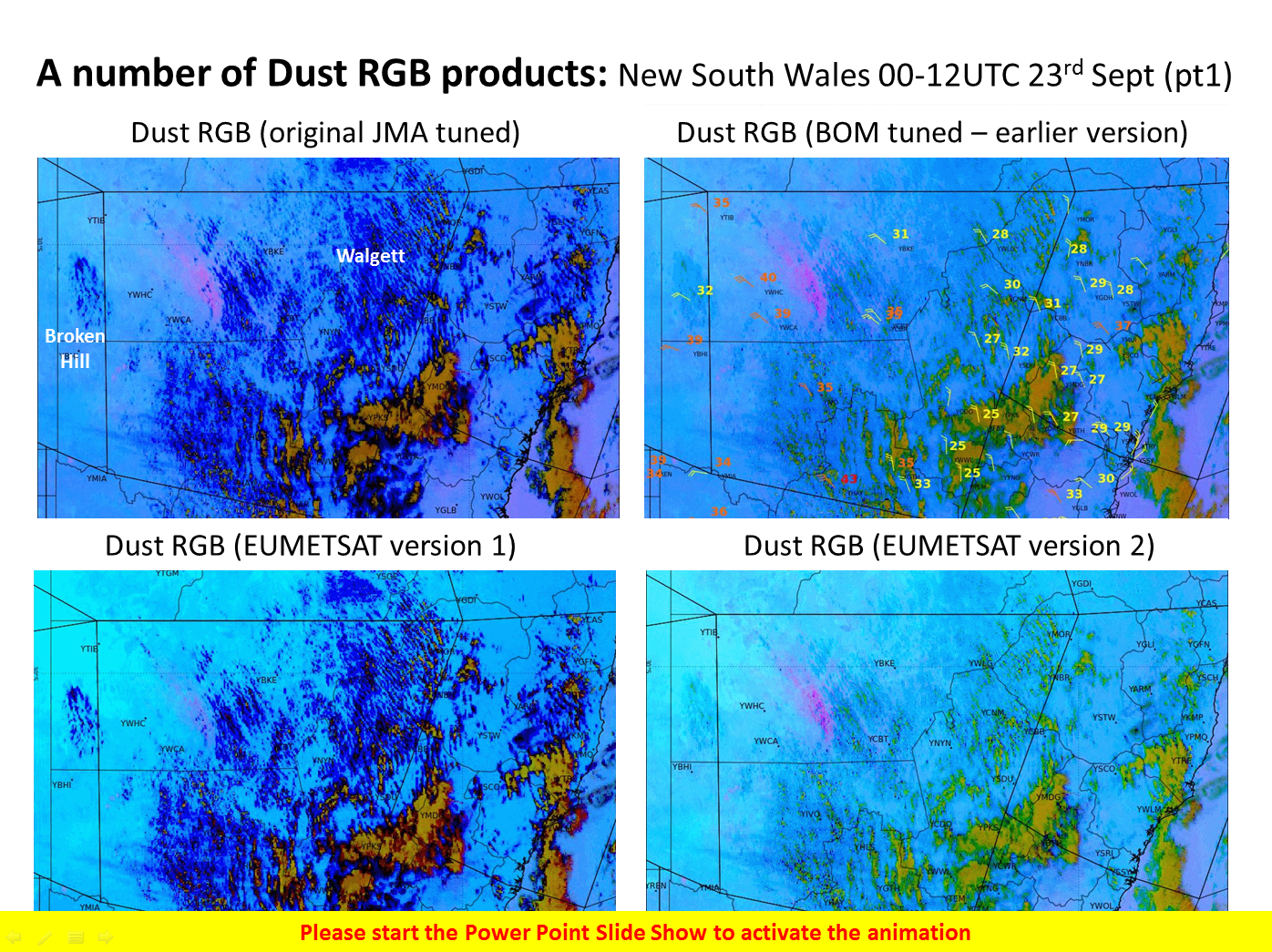 satellite data courtesy JMA / BOM
Case Study 1: Dust RGB products: New South Wales 0710UTC 23rd Sept
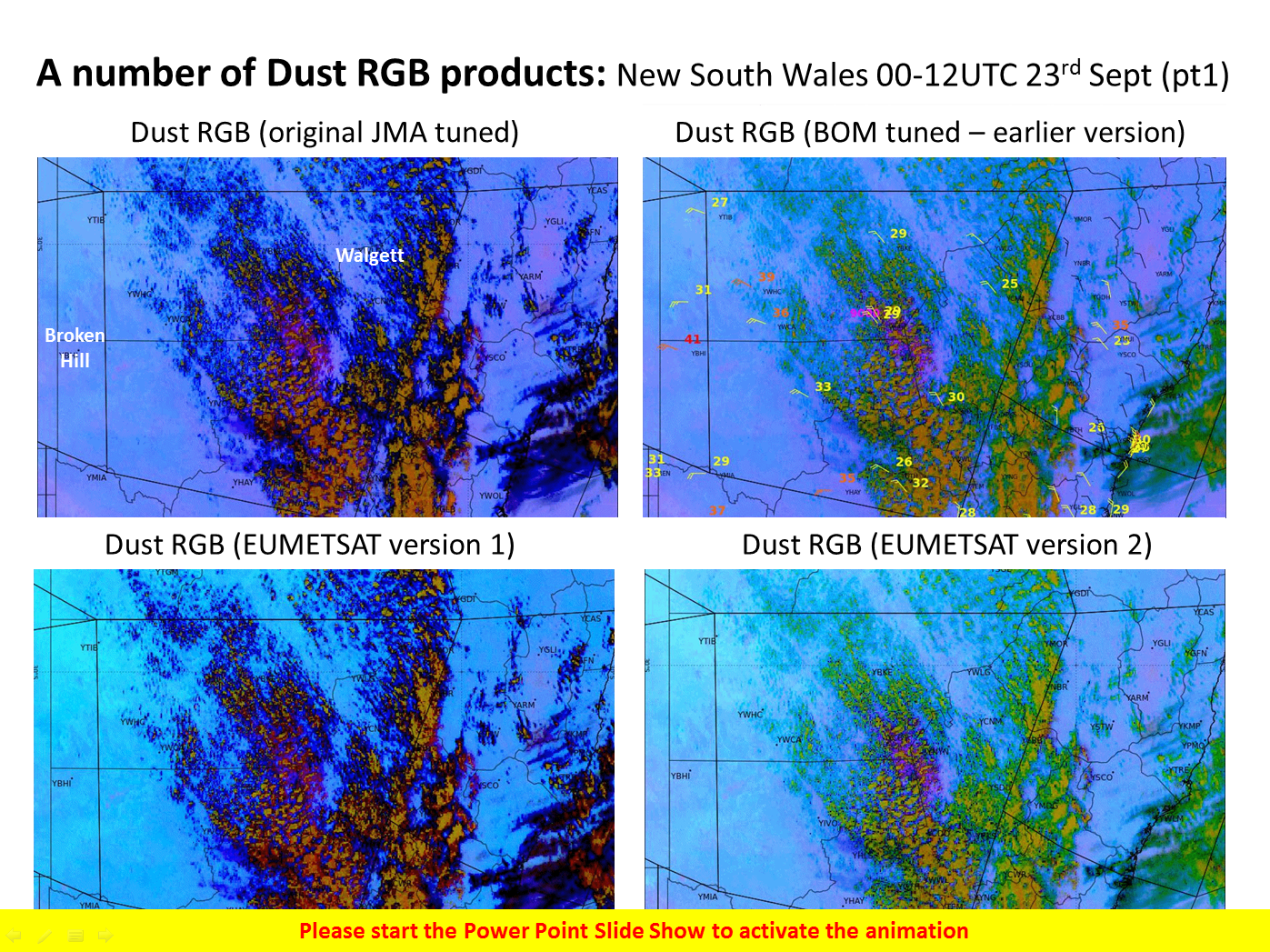 satellite data courtesy JMA / BOM
Case Study 2: West Australian Dust 28th September 0940 UTC
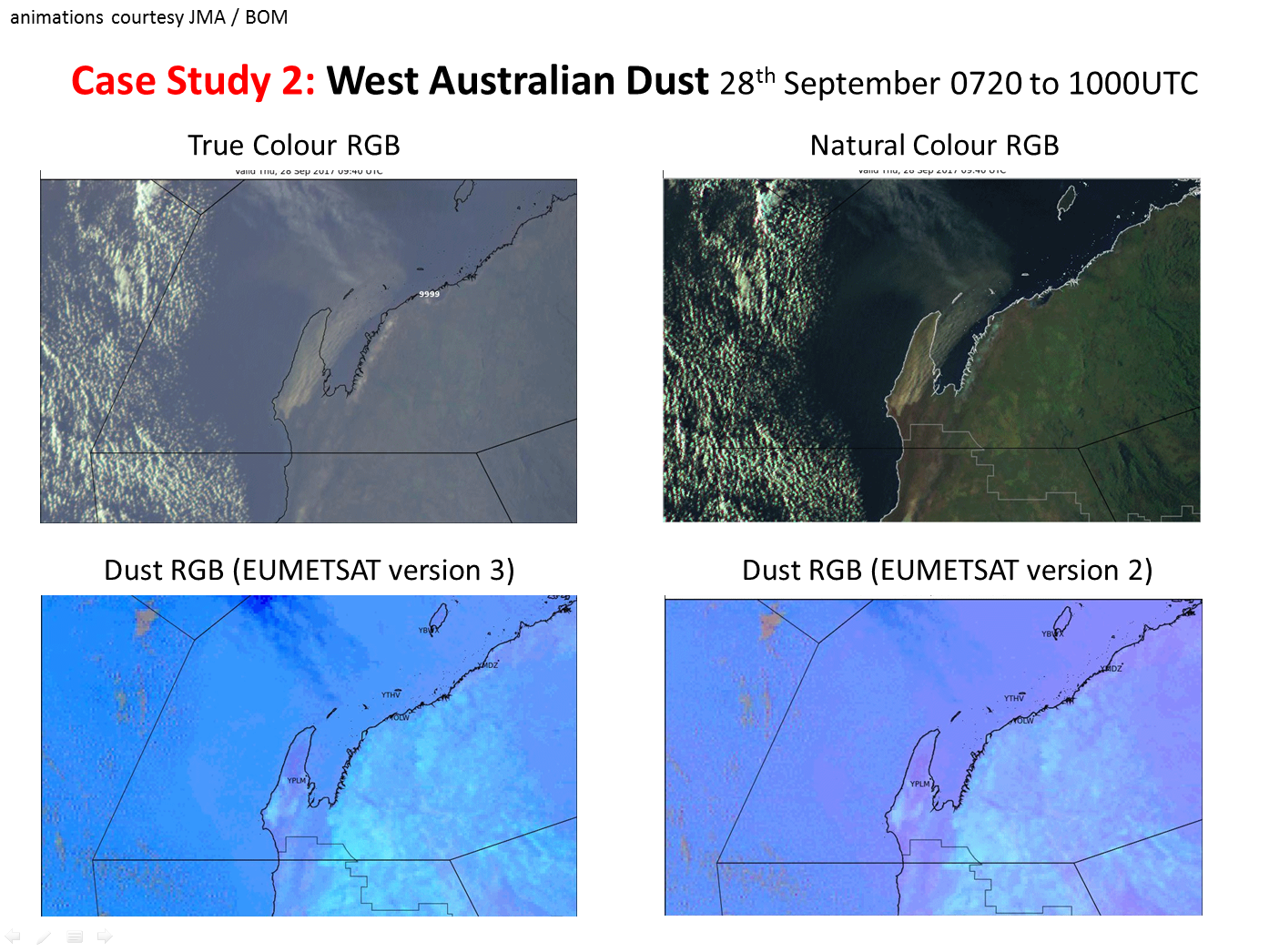 satellite data courtesy JMA / BOM
A recommended way to monitor the dust
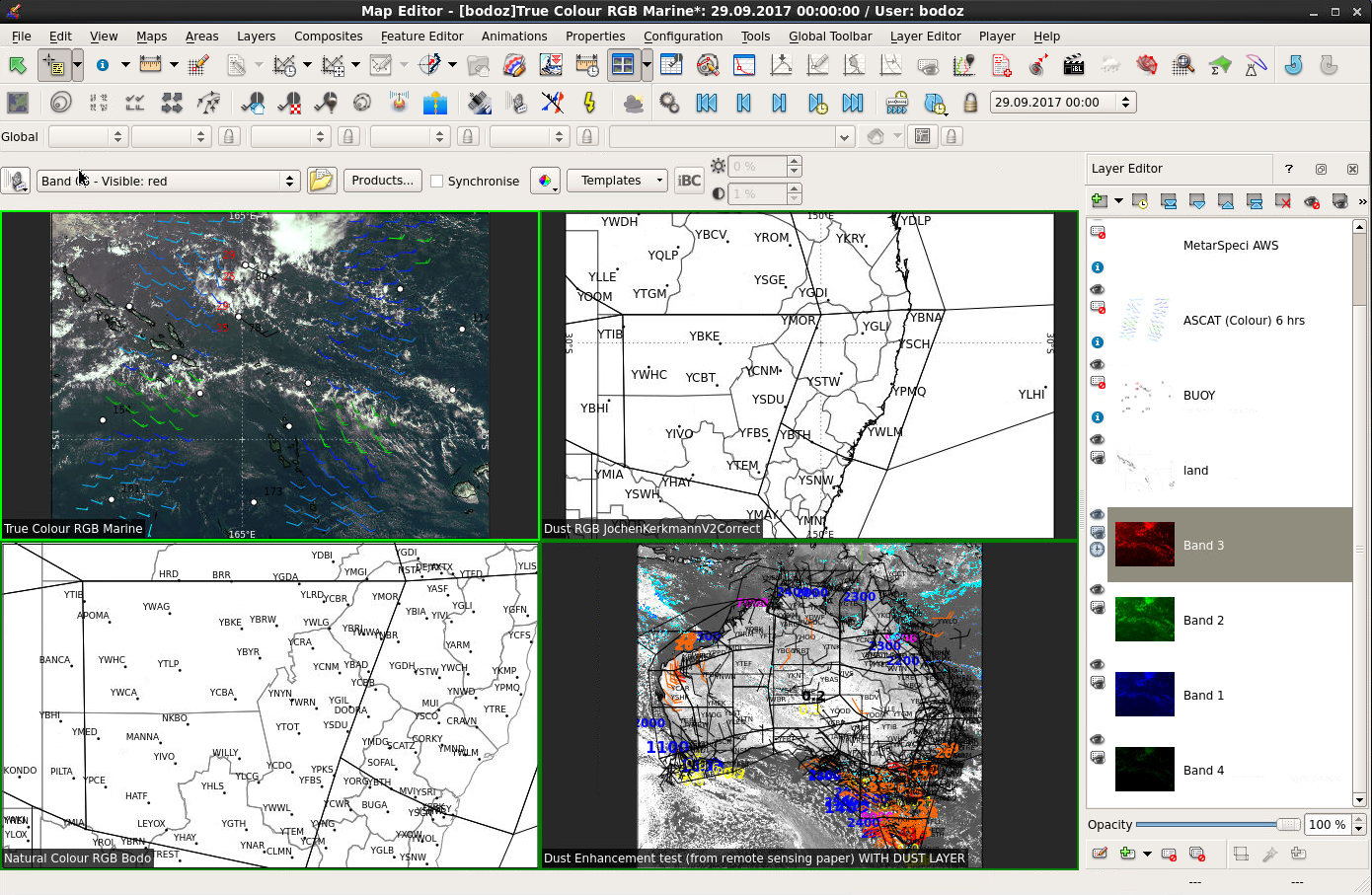 True Colour RGB 
(station visibility in meters)
Dust RGB (EUMETSAT version 2)
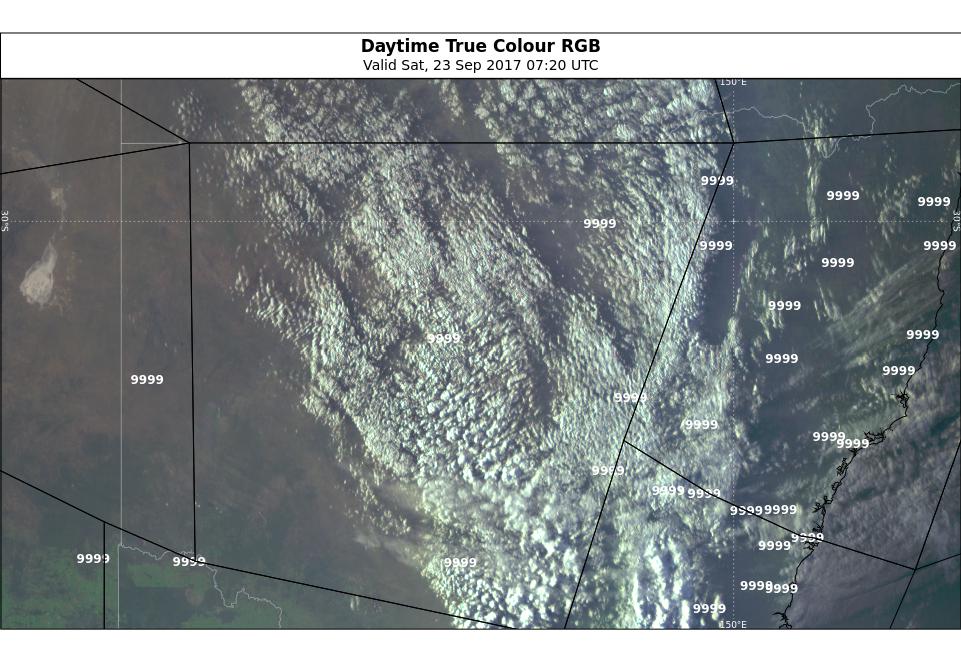 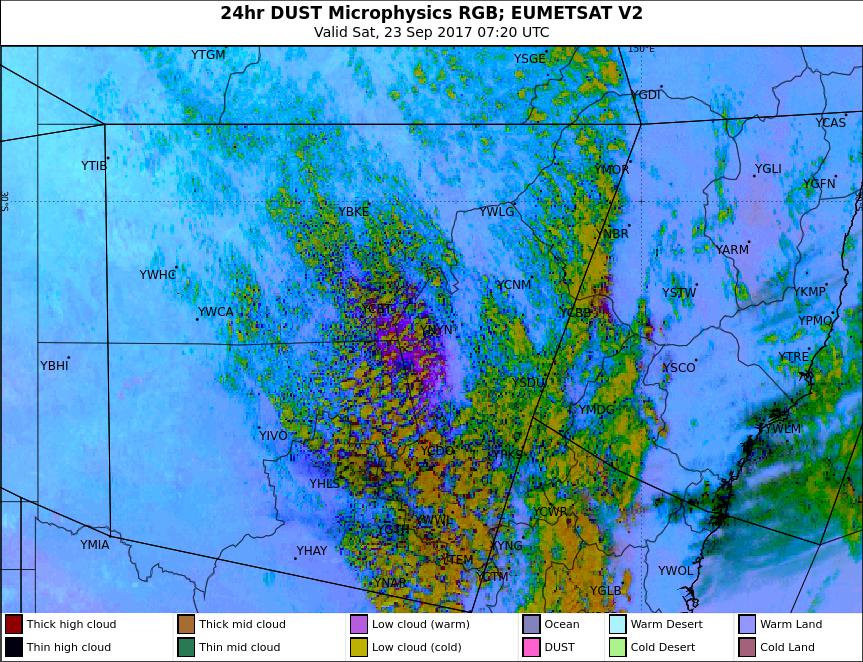 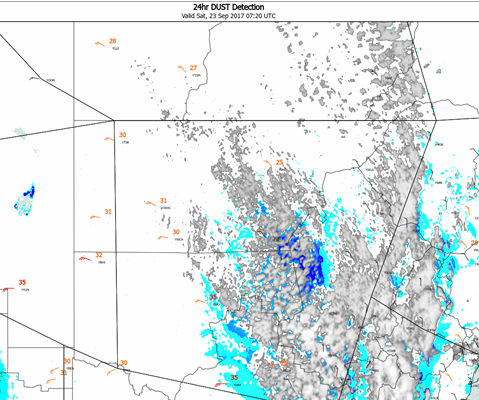 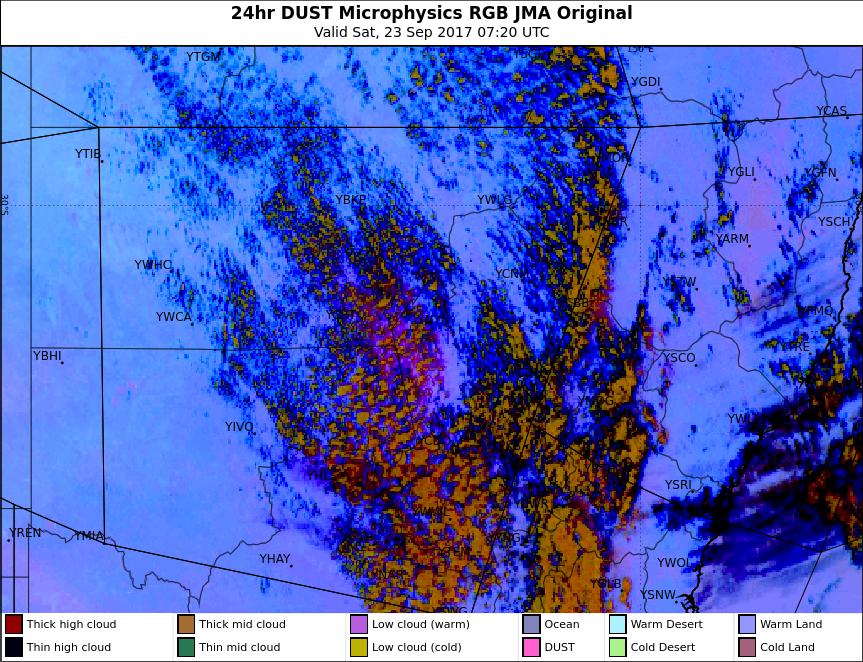 Dust RGB (original JMA tuned)
Dust detection algorithm 
(adapted by Peter Newham)
satellite data courtesy JMA / BOM, derived product courtesy P. Newham
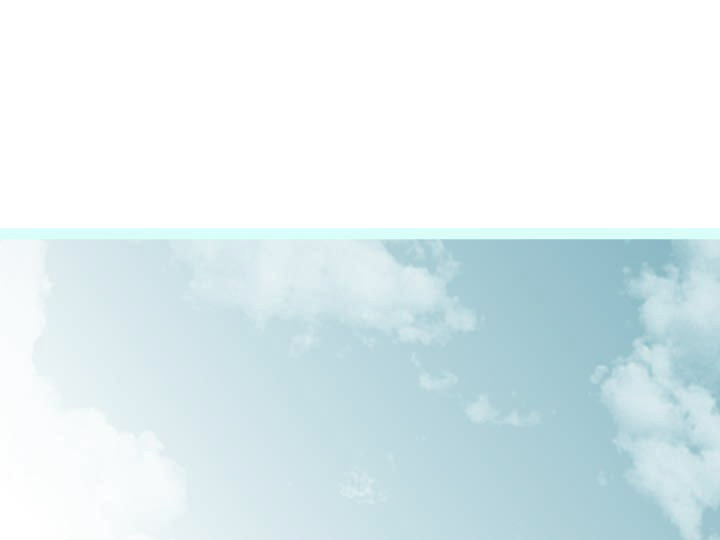 Summary of the session
Tuning Himawari-8 data products
Tropical and mid-latitude versions of the Night Microphysics RGB product
Comparison with GEOCAT FLS product
North Australian case study
Indonesian case study
Tropical and mid latitude versions of the Day Convection RGB Product
TC Blanche case study
Day Microphysics RGB product modifications
Australian case study
Dust RGB product work
A New South Wales and West Australian case study